DEPARTAMENTO DE CIENCIAS ECONÓMICAS, ADMINISTRATIVAS Y DEL COMERCIO
 
 CARRERA DE INGENIERÍA EN FINANZAS Y AUDITORÍA
 
 PROYECTO DE GRADO PREVIO A LA OBTENCIÓN DEL TÍTULO DE INGENIERO EN FINANZAS Y AUDITORÍA
 
  
 TEMA:   ESTUDIO COMPARATIVO DE LOS CRÉDITOS APROBADOS Y ENTREGADOS DEL SECTOR AGRÍCOLA EN LAS PROVINCIAS DE PICHINCHA Y TUNGURAHUA EN EL PERÍODO 2010-2015                                           
 
 
AUTORES: BRIGITTI GARDENIA DÍAZ GARCÍA
                    EVELYN ADRIANA HARO USHIÑA 	
 
 
 DIRECTOR: ING. CÉSAR SEGOVIA
OPONENTE: ING. GALO ACOSTA 
 
QUITO, OCTUBRE DEL 2016
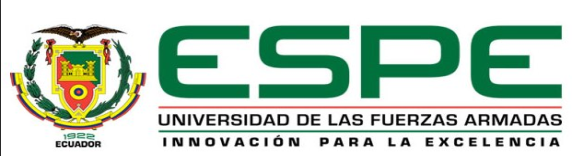 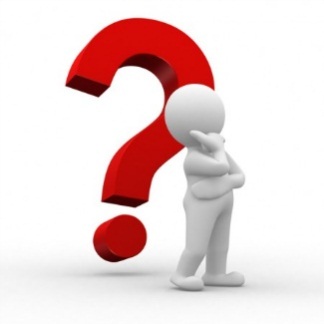 INTRODUCCIÓN 

El principal problema suscitado en el sector agropecuario es que no se lo ha explotado adecuadamente, cabe recalcar que la insuficiencia de información así como la falta de acceso al crédito, ha generado un ineficiente aprovechamiento de las tierras que poseen y administran los productores de este sector.
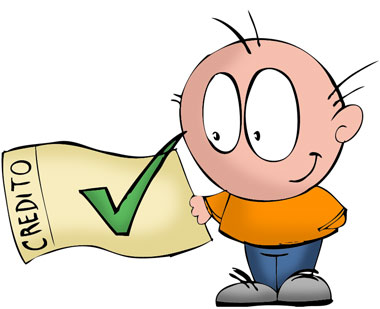 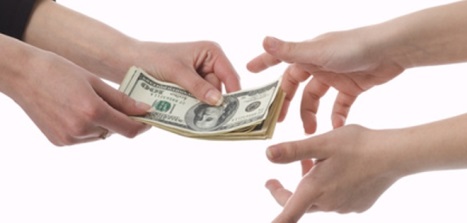 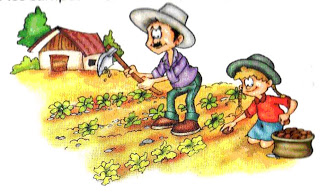 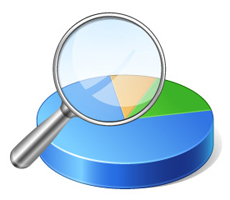 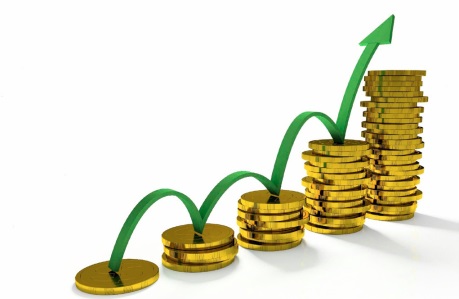 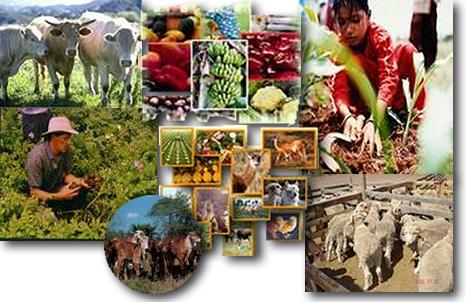 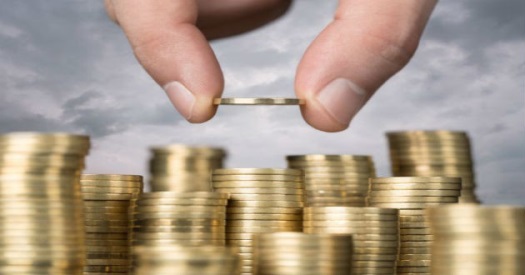 Espina de Pescado
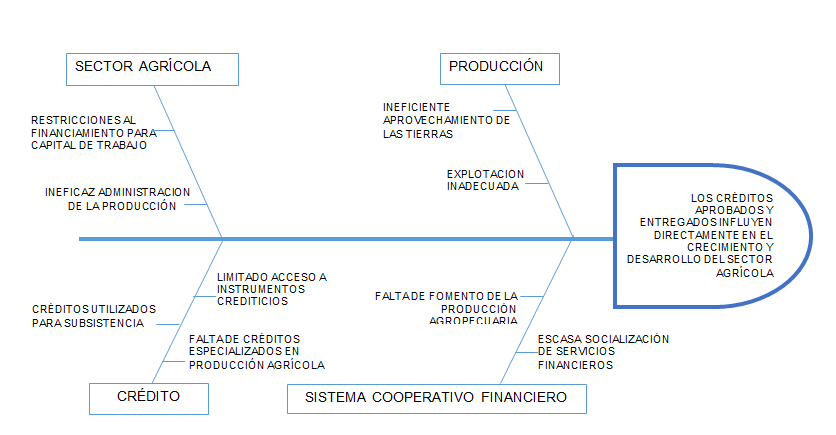 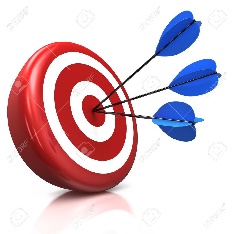 Objetivo General 
Realizar el estudio comparativo de los créditos aprobados y entregados para demostrar si están correctamente direccionados al sector agrícola en las Provincias de Pichincha y Tungurahua con la finalidad de conocer cómo influyen en el desarrollo, crecimiento y mejora del sector.
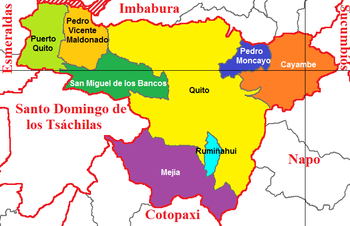 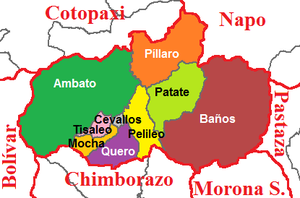 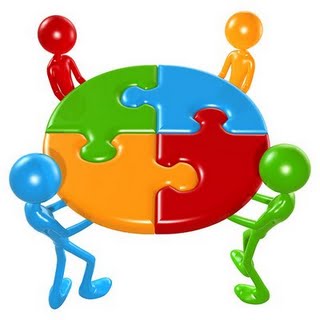 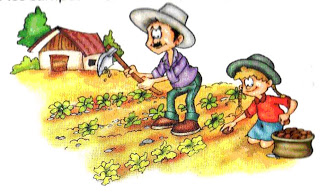 Objetivos  Específicos
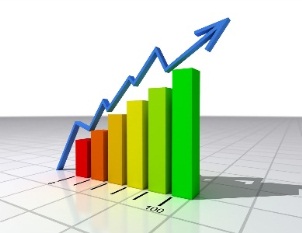 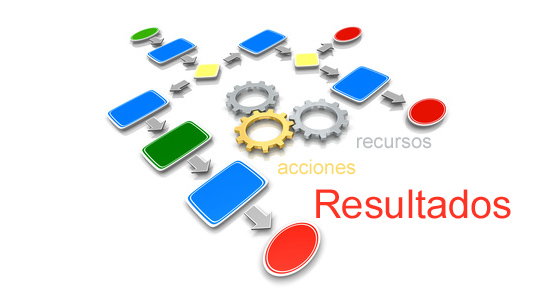 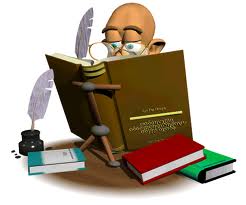 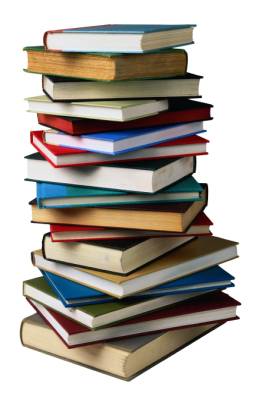 CAPÍTULO I 


MARCO TEÓRICO
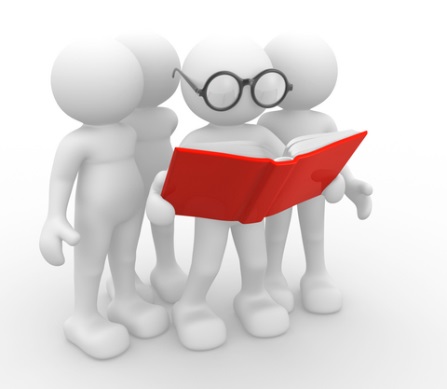 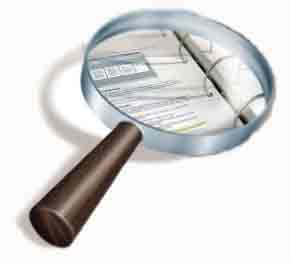 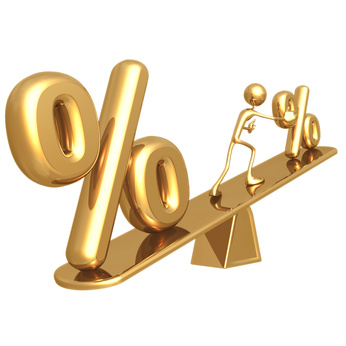 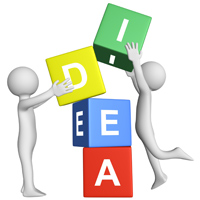 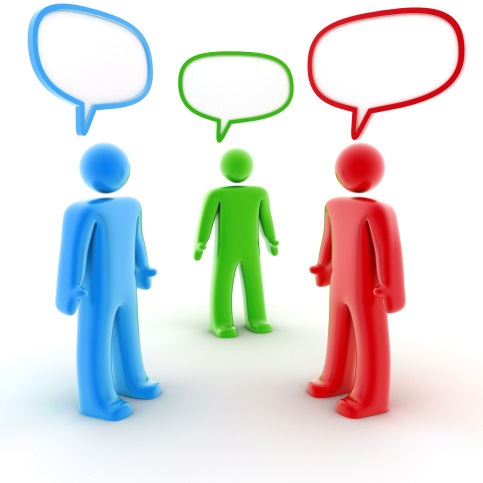 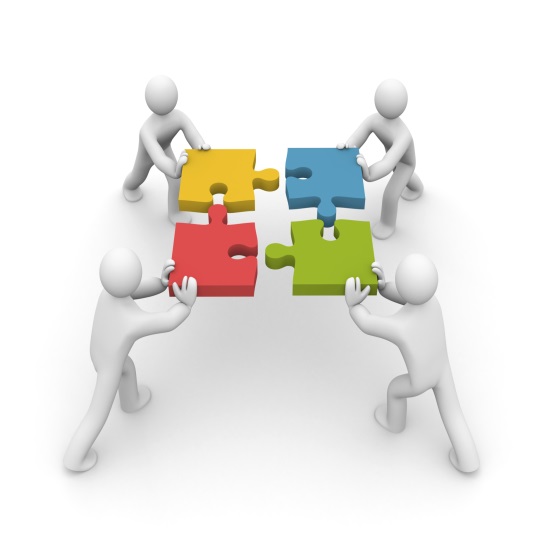 CAPÍTULO II 


DESARROLLO METODOLÓGICO
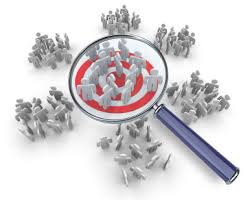 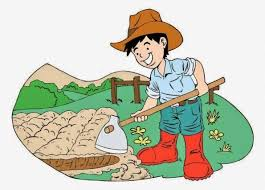 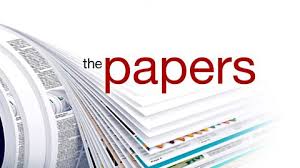 HIPÓTESIS
¿El 8% de los préstamos aprobados y entregados en la provincia de Pichincha (Cantón Cayambe, Rumiñahui, Mejía) y Tungurahua (Cantón Ambato, Pillaro y Mocha) se destinan al sector agrícola?
Muestra
En el caso específico de la presente investigación para obtener la muestra del total de cooperativas de Pichincha y Tungurahua, se utilizara muestreo aleatorio simple:
Cálculo de la Muestra
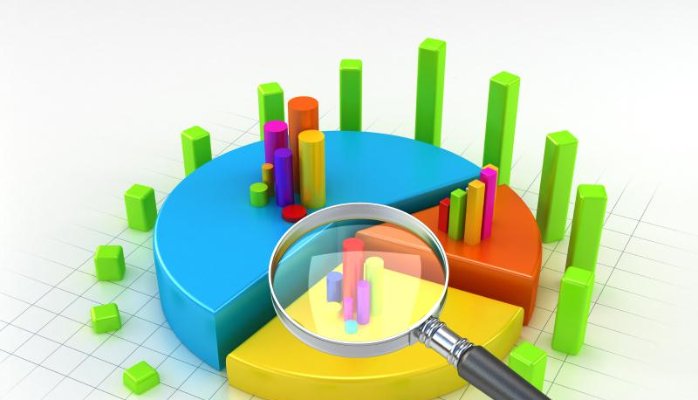 CAPÍTULO III

RESULTADOS
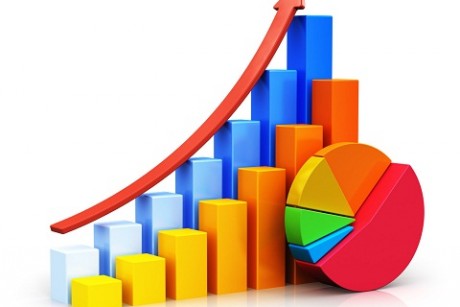 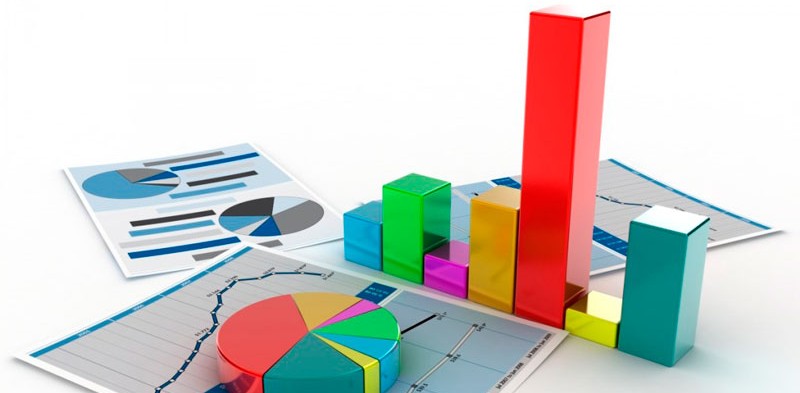 Análisis comparativo de los créditos aprobados y entregados por las COAC al sector agrícola de los cantones Cayambe, Mejía y Rumiñahui de la provincia de Pichincha y los cantones Ambato, Pillaro y Mocha de la provincia de Tungurahua, en el período 2010-2015
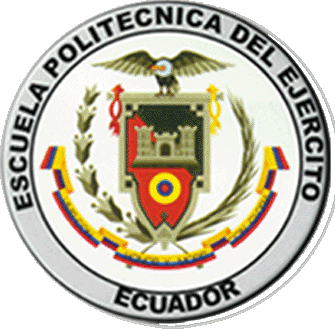 Distribución para levantamiento de información por N° de COAC x cada 100 mil habitantes; Provincias de Pichincha y Tungurahua
Análisis de Resultados
A partir de este punto y para mejorar el entendimiento de los resultados de la investigación, hay que aclarar que a las cooperativas de la provincia de Pichincha se las llamara COACP y a las cooperativas de provincia de Tungurahua COACT.
¿Cómo evalúa la actual situación económica del sector cooperativo en el país?
¿Señale cuáles son los tipos de créditos que comercializa su institución financiera?
COAC Tungurahua
COAC Pichincha
¿Cuál es el monto de encaje para el enganche del crédito?
COAC Tungurahua
COAC Pichincha
¿Cuál es la frecuencia de solicitud de crédito de los clientes registrados en la cooperativa?
COAC Pichincha
COAC Tungurahua
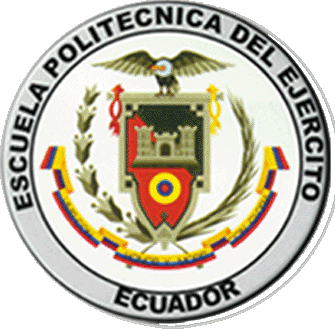 ¿Cuáles son las tablas de amortización preferidas por los clientes?
COAC Pichincha
COAC Tungurahua
¿Qué sectores de la producción solicitan con mayor frecuencia créditos?
COAC Pichincha
COAC Tungurahua
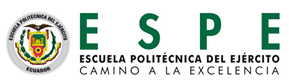 ¿Del grupo de socios agricultores, de acuerdo al tipo de créditos, que porcentaje de estos solicita préstamos?
COAC 
Pichincha
COAC 
Tungurahua
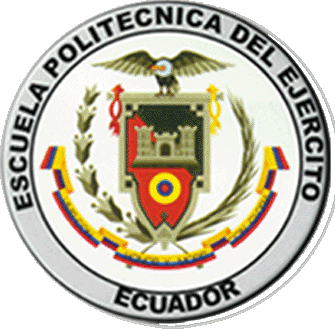 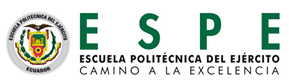 TEMAS PROPUESTOS
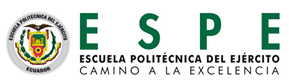 PROPUESTA DE NUEVOS PROYECTOS DE INVESTIGACIÓN
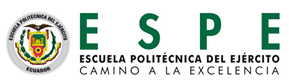 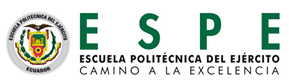 CAPÍTULO IV
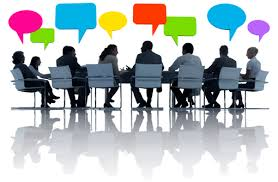 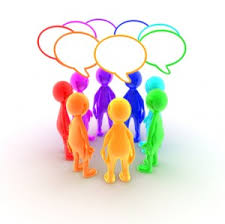 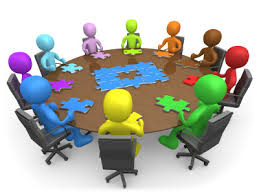 Conclusiones 
y 
Recomendaciones
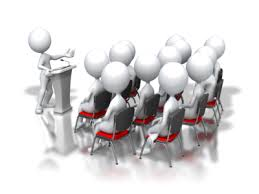 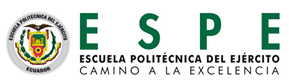 Conclusiones
En general el desarrollo de la investigación permitió conocer a detalle la interacción entre el sector agrícola de los cantones Cayambe, Mejía, Rumiñahui, Ambato, Pillaro y Mocha, y el sector cooperativo, siendo este el principal dinamizador de las pequeñas economías y negocios que se establecen alrededor de la agricultura. Con el estudio comparativo de los créditos aprobados y entregados en los años del período 2010 – 2015, se pudo conocer el crecimiento y la participación de los productos financieros más comercializados por el sector cooperativo, siendo el crédito de consumo y microcréditos los más solicitados a nivel general por los socios y por los socios agricultores.
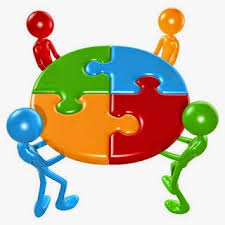 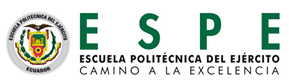 recomendaciones
Desde una perspectiva más amplia es oportuno recomendar que para realizar una investigación similar, no se limite únicamente al estudio de un solo sector productivo, y en su defecto también se deberían incluirse a las demás instituciones financieras que otorgan créditos para la producción, para lograr determinar el comportamiento real de la gestión crediticia y su aplicación a inversiones en pequeños y medianos negocios.
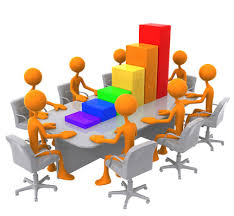 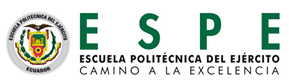 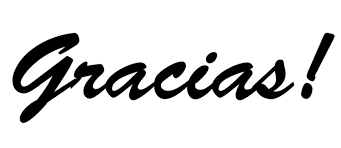